écouter
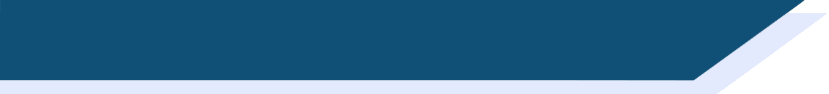 Vocabulaire
1
to continue, continuing
continuer
2
devenir
to become, becoming
3
partir
to leave, leaving
4
le match
match
5
madame
Miss, Mrs, Ms, Madam
6
monsieur
Sir, Mr
7
encore
again
8
en retard
late
9
tôt
early
10
autre
other
[Speaker Notes: VocabulaireTiming: 3 minutes
Aim: To practise understanding the vocabulary for this week in the oral modality.
Note: Students in Y8 pre-learn vocabulary on Quizlet, additionally completing several tasks.  This activity provides an additional step; listening and understanding the new vocabulary.

Procedure:1. Click to hear the word in French.2. Write down the meaning in English.3. Click to check answers.Transcript:continuerdevenirpartirle match
madamemonsierencoreen retardtôtautre]
Vocabulario
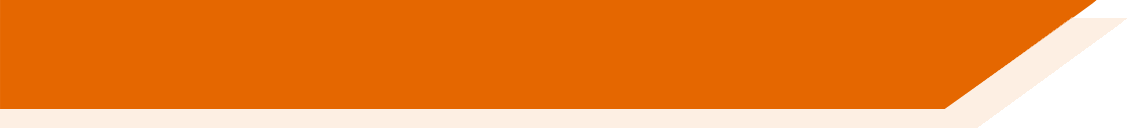 escuchar
Text box to copy/paste to slide you want.
1
2
3
4
5
6
7
8
9
10
[Speaker Notes: VocabularioTiming: 3 minutes
Aim: To practise understanding the vocabulary for this week in the oral modality.
Note: Students in Y8 pre-learn vocabulary on Quizlet, additionally completing several tasks.  This activity provides an additional step; listening and understanding the new vocabulary.

Procedure:1. Click to hear the word in French.2. Write down the meaning in English.3. Click to check answers.Transcript:continuerdevenirpartirle match
madamemonsierencoreen retardtôtautre]
hören
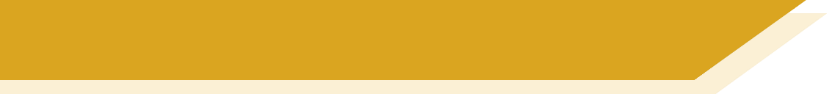 Vokabeln
Text box to copy/paste to slide you want.
1
2
3
4
5
6
7
8
9
10
[Speaker Notes: VokabelnTiming: 3 minutes
Aim: To practise understanding the vocabulary for this week in the oral modality.
Note: Students in Y8 pre-learn vocabulary on Quizlet, additionally completing several tasks.  This activity provides an additional step; listening and understanding the new vocabulary.

Procedure:1. Click to hear the word in German.2. Write down the meaning in English.3. Click to check answers.Transcript:]